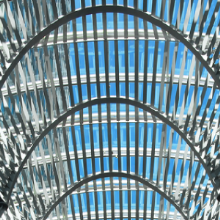 The
Entrepreneurial
Arch
Entrepreneurial Arch Introduction
Session 7, Part II
Dr. Tim Faley
Kiril Sokoloff Distinguished Professor of Entrepreneurship
Special Assistant to the President for Entrepreneurial Initiatives
University of the Virgin Islands
TFaley@uvi.edu
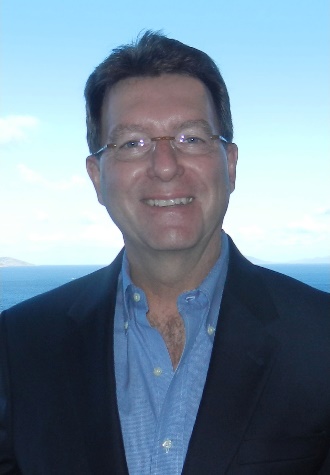 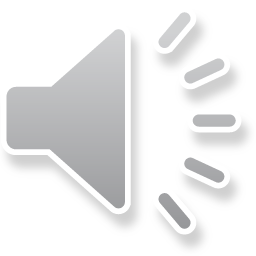 Business Discovery/Formulationis very iterative
It is a hypothesis-directed discovery/learning process
What you learn in a subsequent stage changes your position in the prior 
Move quickly – don’t fall in love with your first idea
Requires constant “zooming-in and zooming-out”
Taking both a narrow, detailed view and broad, “big picture” perspective
Business
Assessment
Operationalize Business
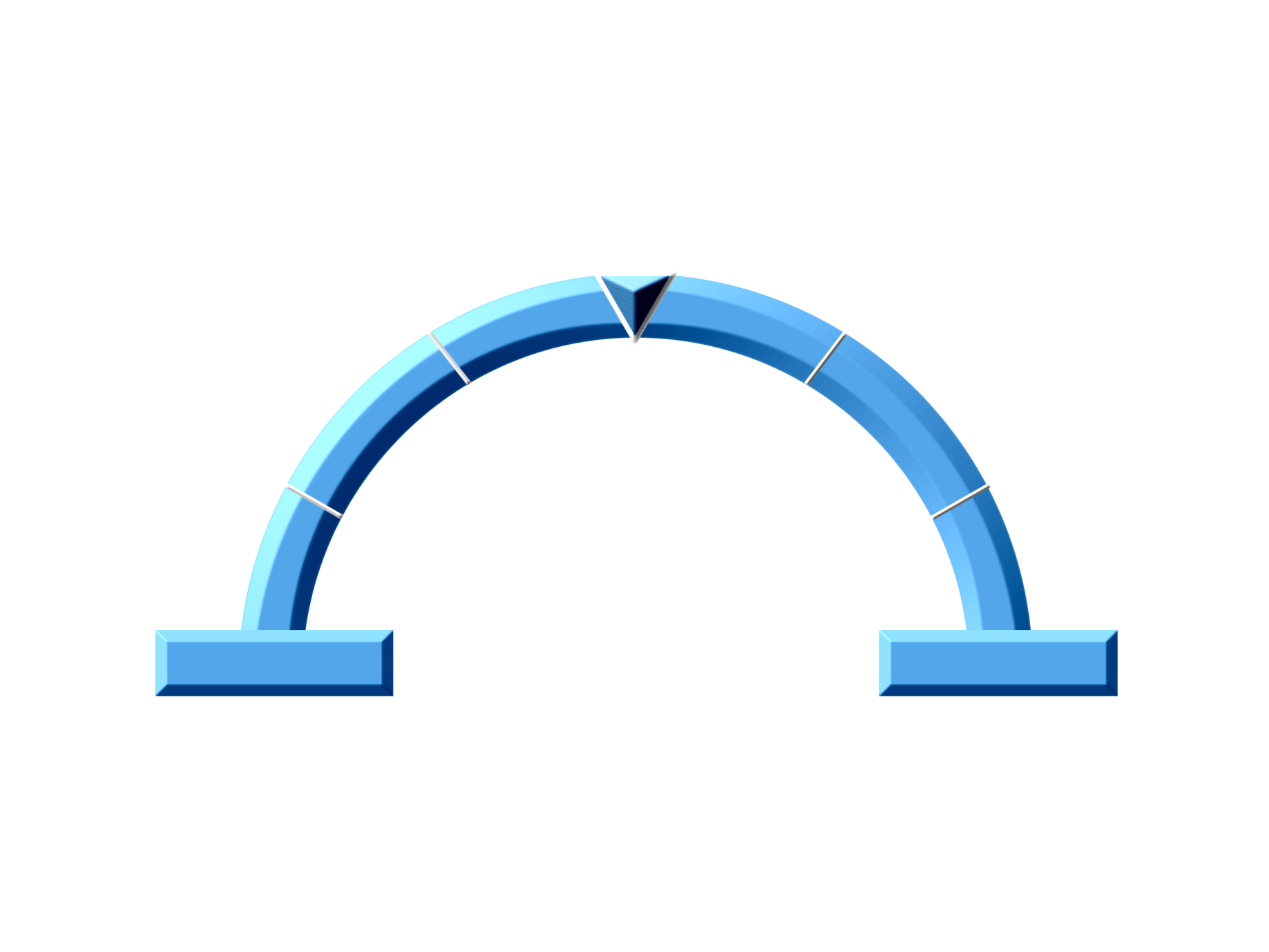 Business Design
Resource / 
   Due Diligence
The
ENTREPRENEURIAL
ARCH
Opportunity
Identification
Manage Growth
Capabilities
Business
2
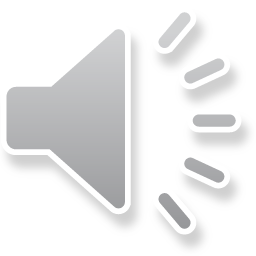 Frameworks:          Business tools for seeing what others do not
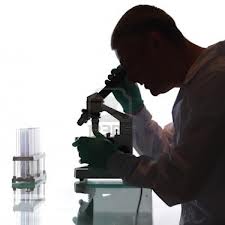 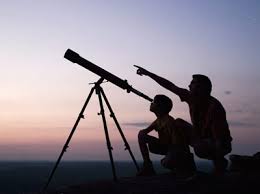 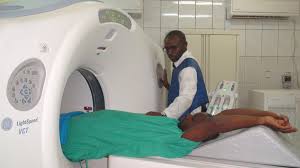 3
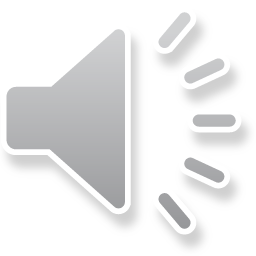 Course will introduce you to new tools
Showing (and telling you about) you new tools has VERY limited value

What’s this?
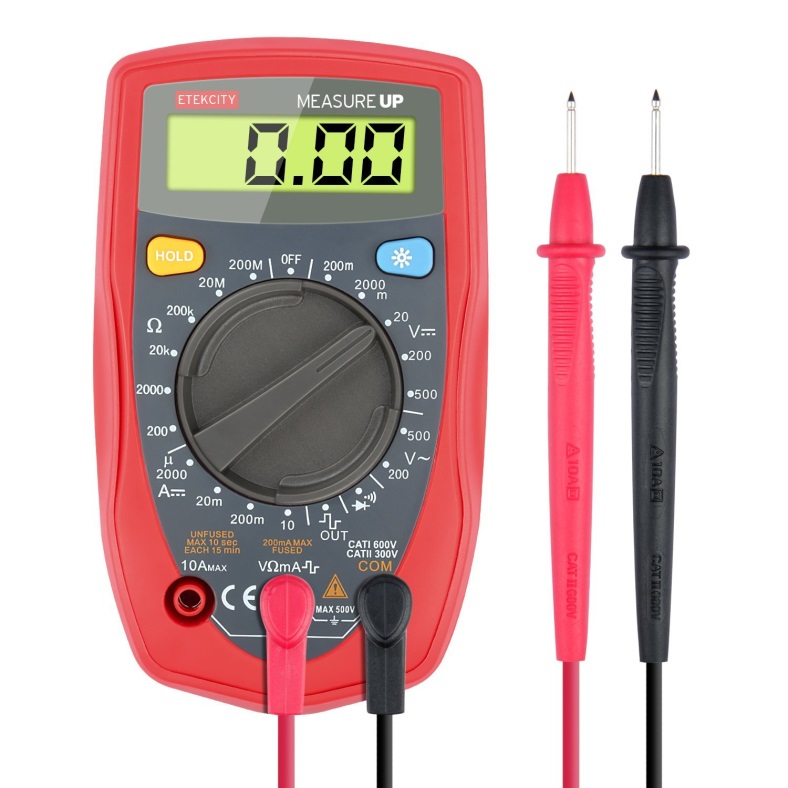 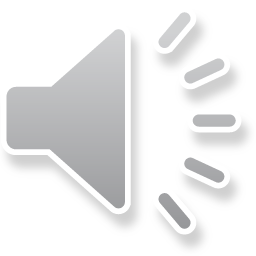 4
Tools for Discovery Side of the Arch
Capability Map

Value System Mapping
How does the current industry work?

Positioning for Value Capture
Sometimes called the “Competitive” framework

Elicitations
Customer Discovery

Investment Potential Framework
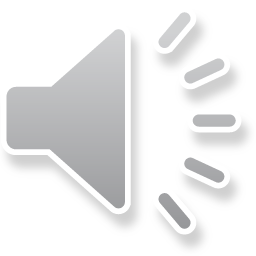 5
Capability Map:  Foundation of Discovery
Team Capability Map
Corporate Capability Map
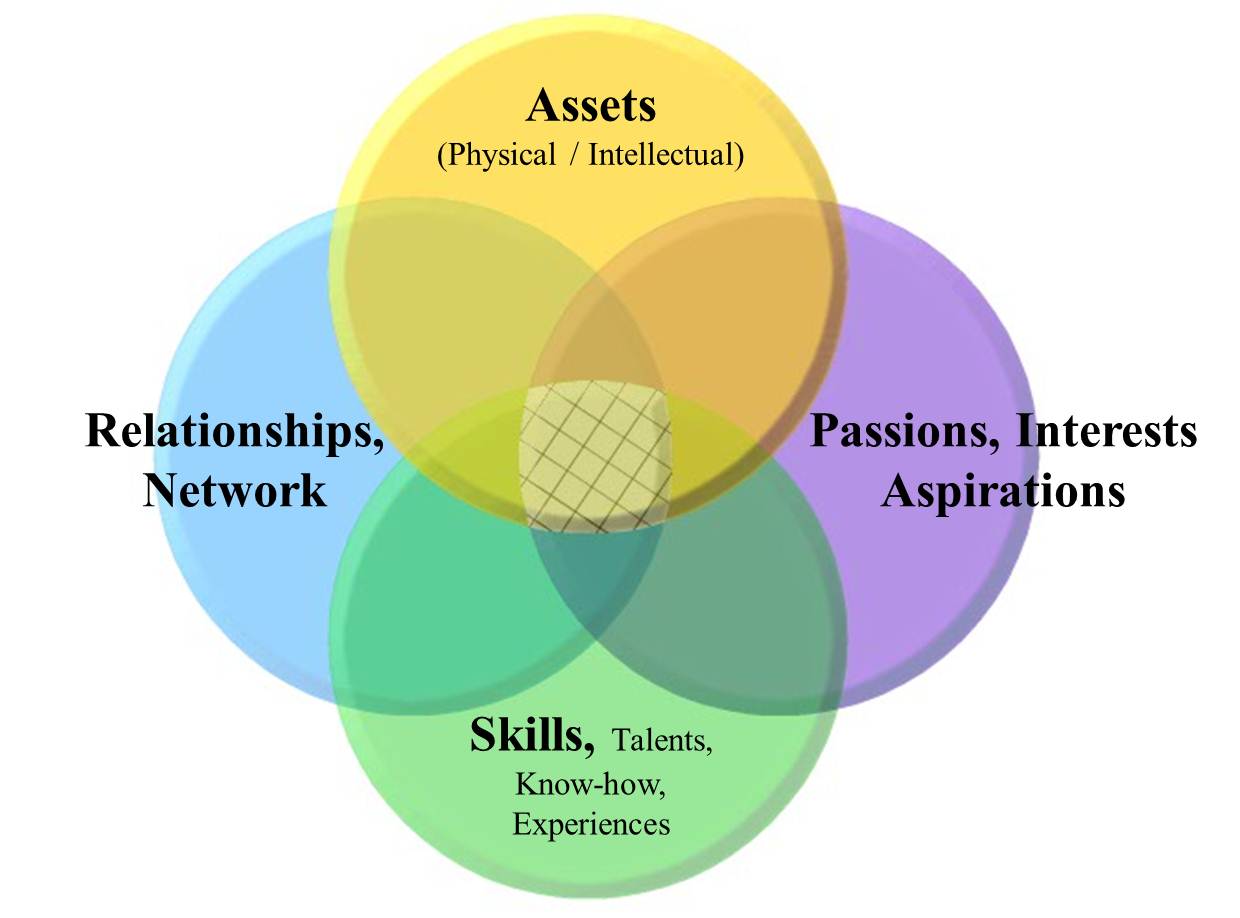 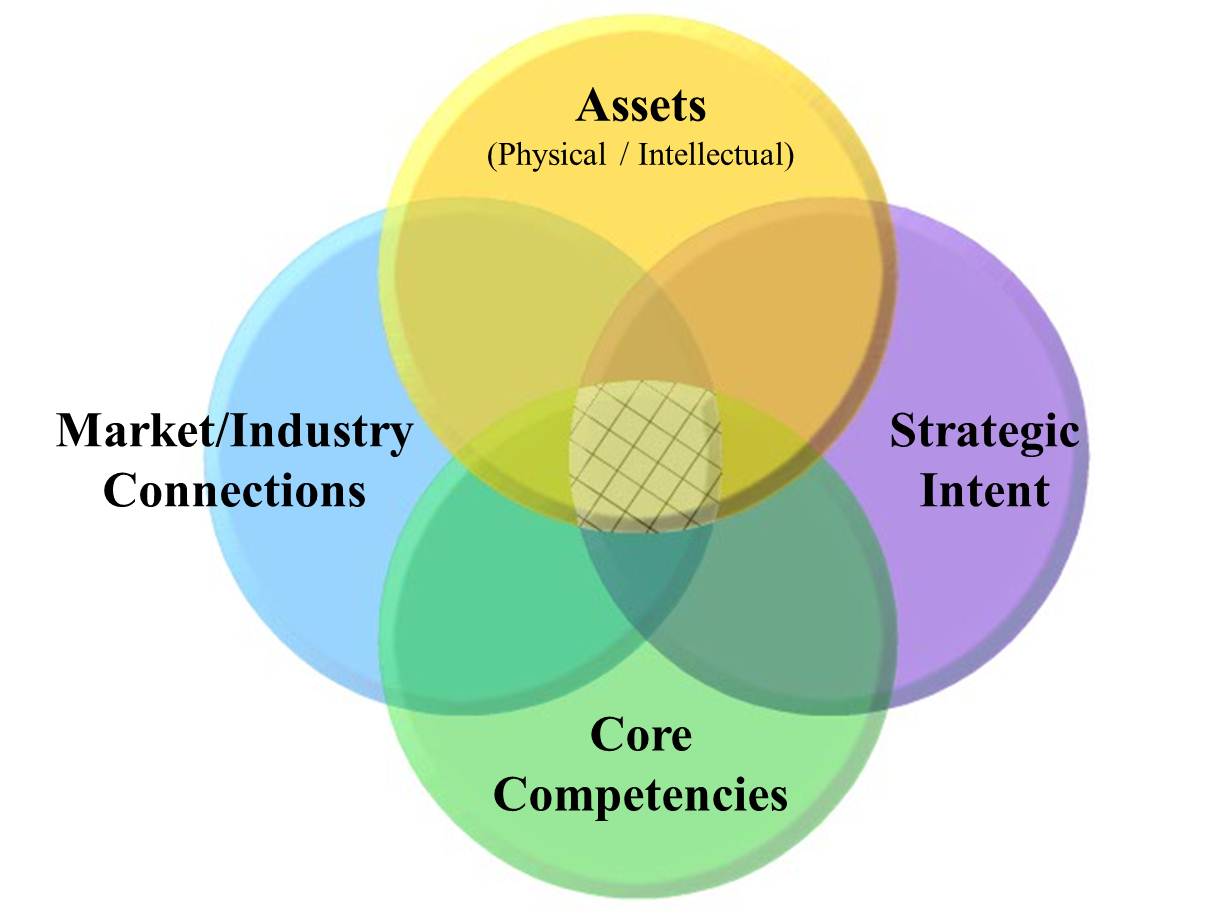 6
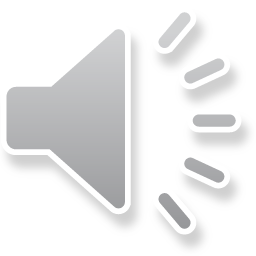 [Speaker Notes: “Capabilities” is used very specifically in the context of the Entrepreneurial arch.  They include both ‘soft skills’ (horizontal bubbles) and ‘hard skills’ (vertical bubbles).]
PVC:  Positioning for Value Capture
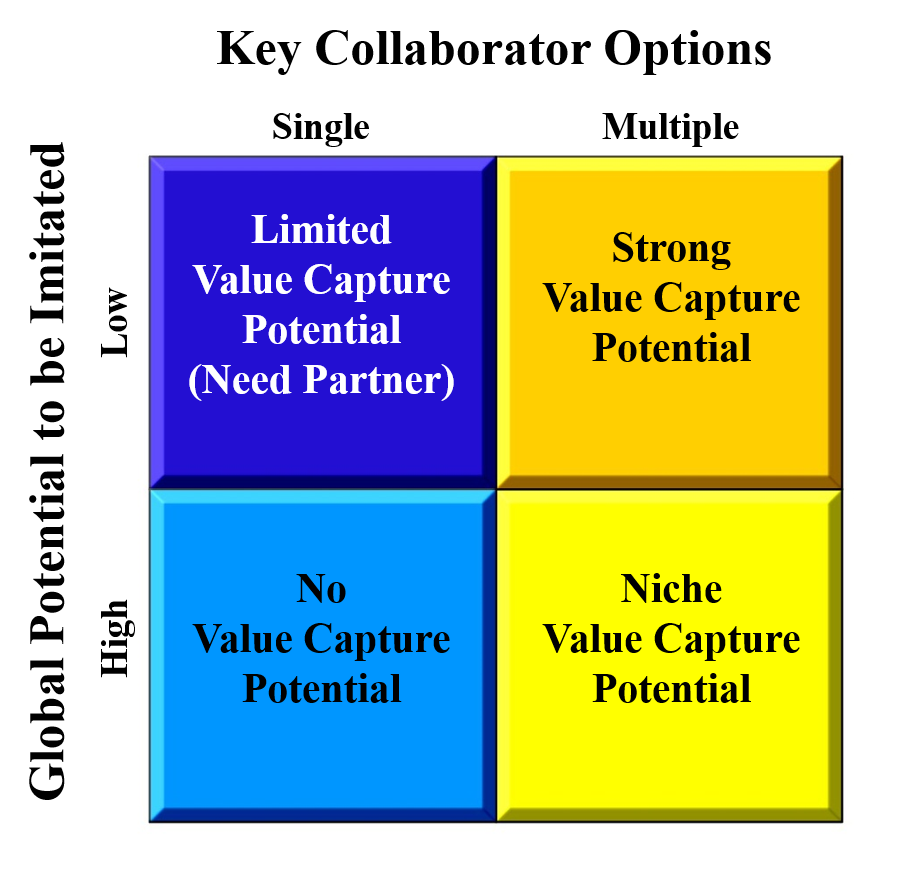 7
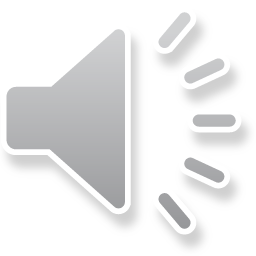 [Speaker Notes: Knowing you can create value is not enough.  You need to be able to capture a portion of that created value.  Determining that requires an industry-level view, not simply a customer view, as all of the industry in which you reside will want some of the created value.  The PVC provides a company’s prospect for capturing value it creates.]
Assess which Row your business would be in
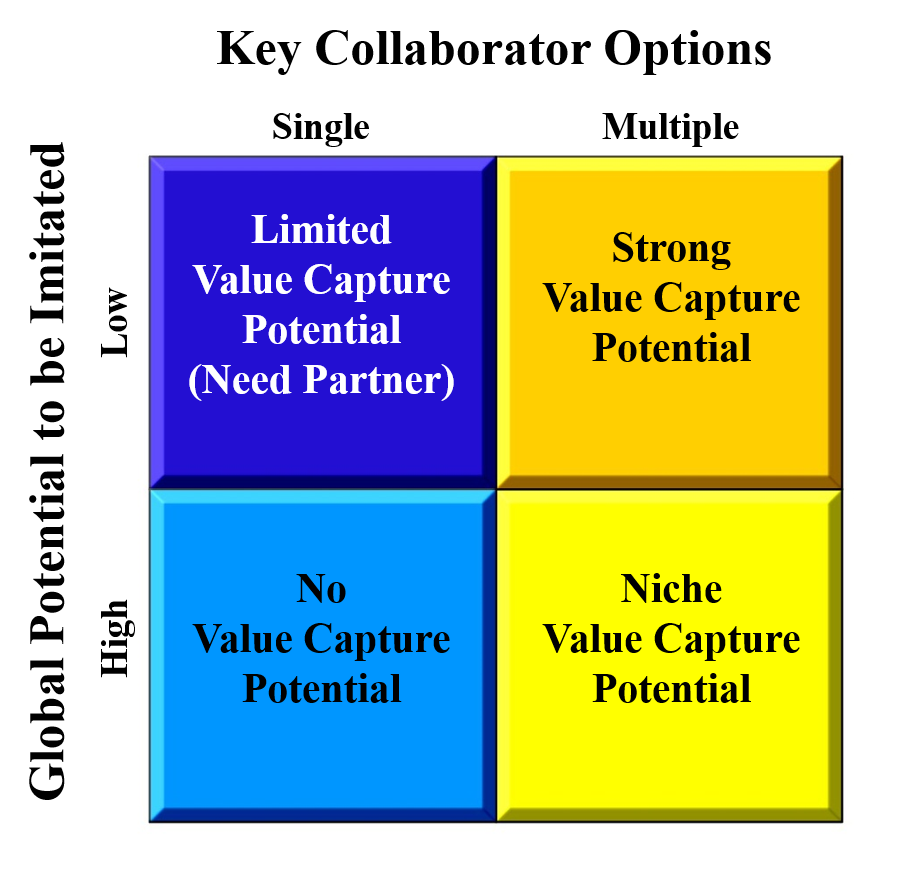 Would take a long time or 
Lots of money for someone else
 to replicate your product/service
Others could replicate your product/service fairly easily in a relative short amount of time
May or may not be difficult LOCALLY, but possible GLOBALLY
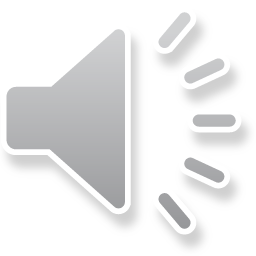 8
Assess which Column your business would be in
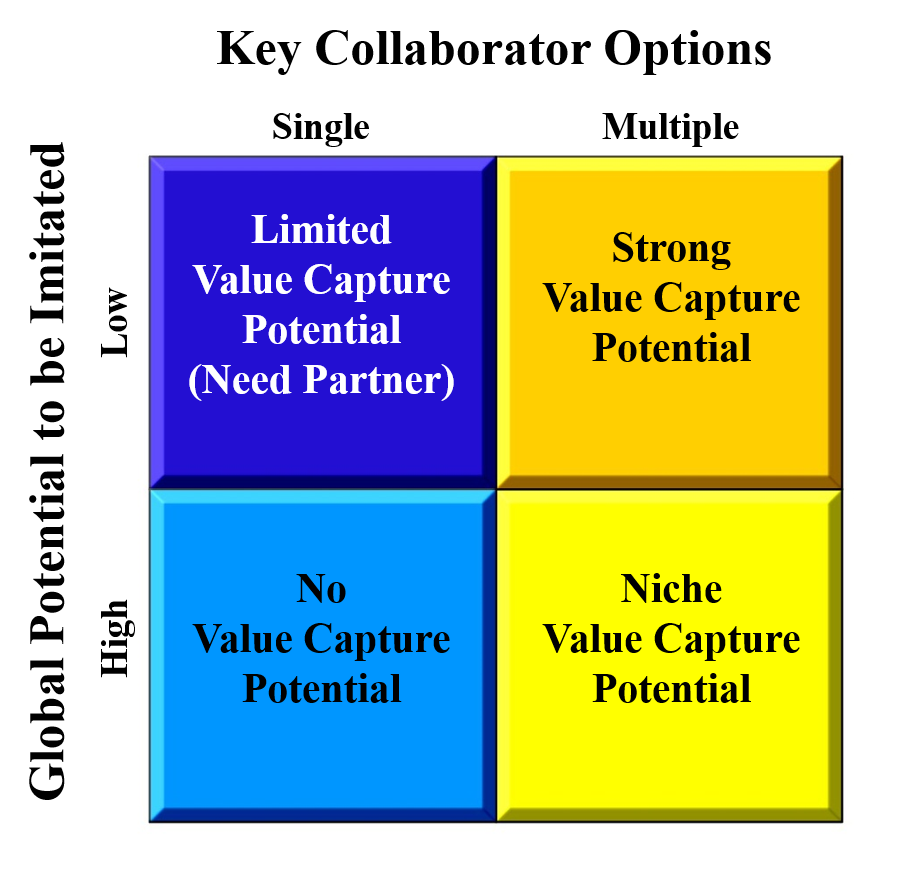 Few or Limited suppliers
For each category of collaborator
Many supplier choices
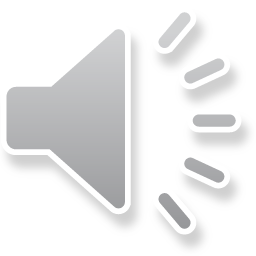 9
Conclusion is a specific quadrant
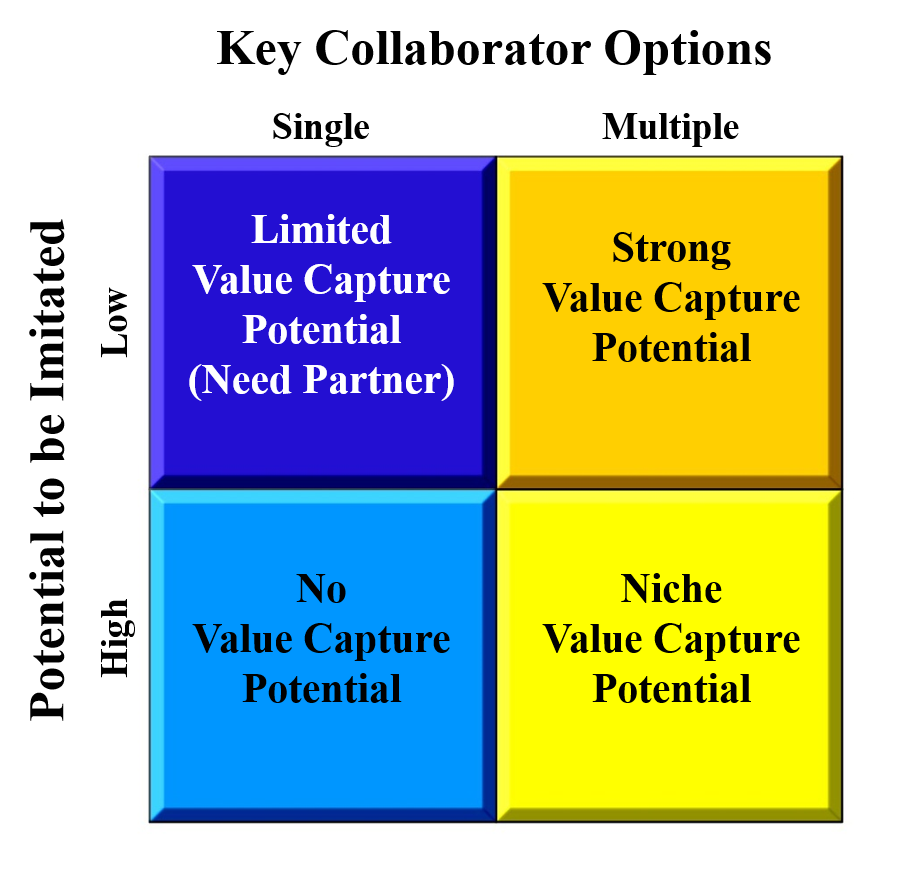 Business in this quadrant has potential to be GLOBALLY COMPETITIVE
This business has the potential to be 
LOCALLY COMPETITIVE
(i.e. good small business)
X
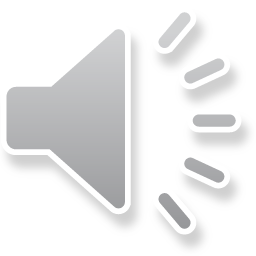 10
Investment Potential Framework:      	Determining the Investment type the new firm could attract
11
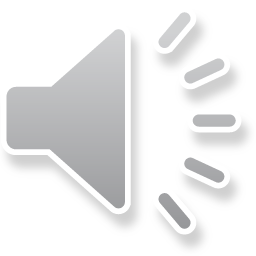 [Speaker Notes: This framework (commercialized as www.keystonecompact.com) indicates the type of business that the company COULD attract.  It does not mean the company would desire that type of financing, it simply means they could attract that type.]
Executing the Business
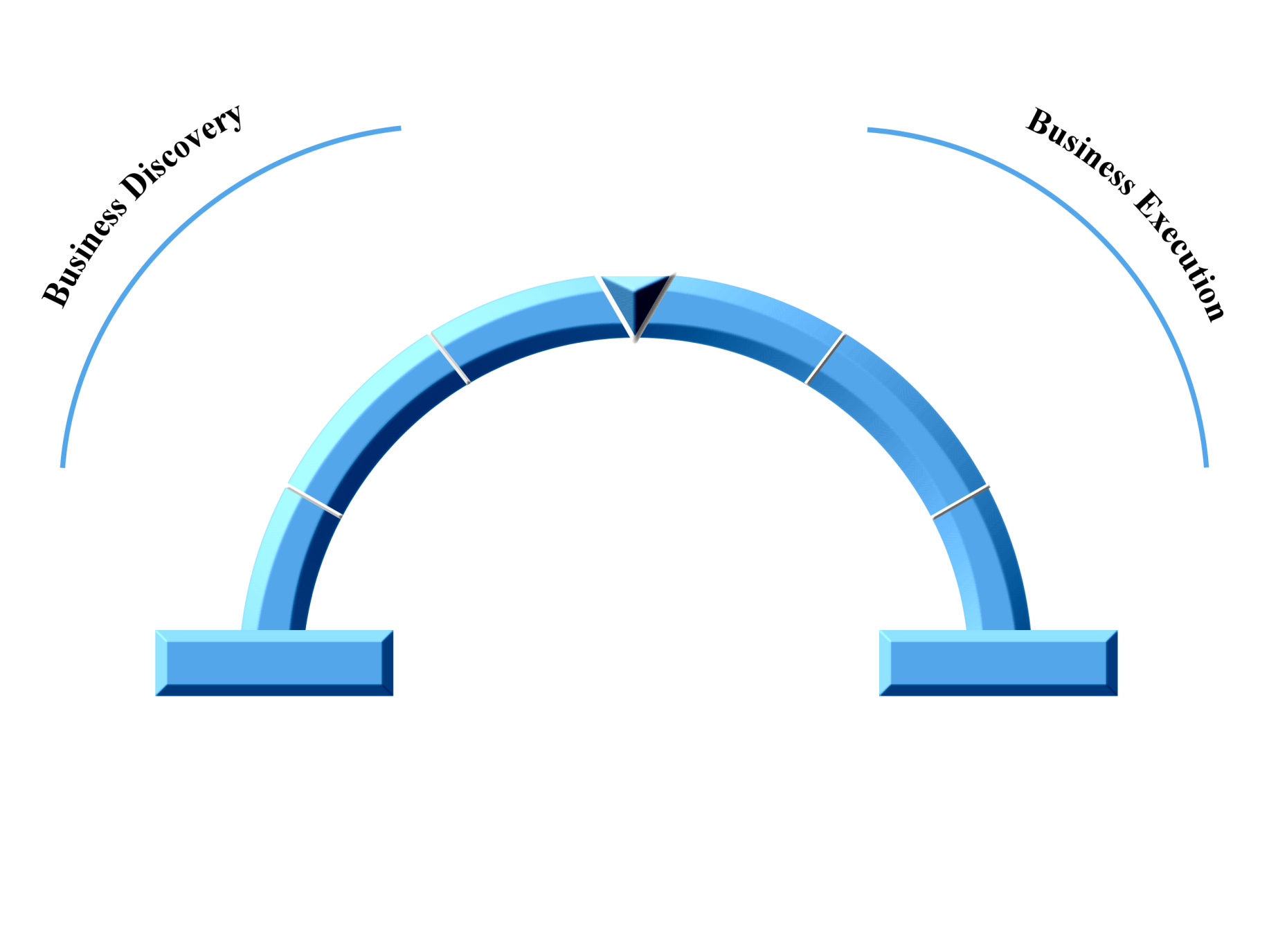 Operationalize Business
Business
Assessment
Business Design
Resource / 
   Due Diligence
The
Entrepreneurial
Arch
Opportunity
Identification
Manage Growth
Capabilities
Business
Skills/Talents
Assets (physical/Intellectual)
Networks/Relationships
Interests/Passions/Aspirations
Copyright © 2012 by Timothy L. Faley
12
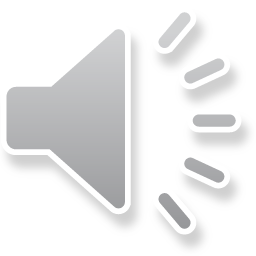 Corporate Renewal:  Back to the beginning
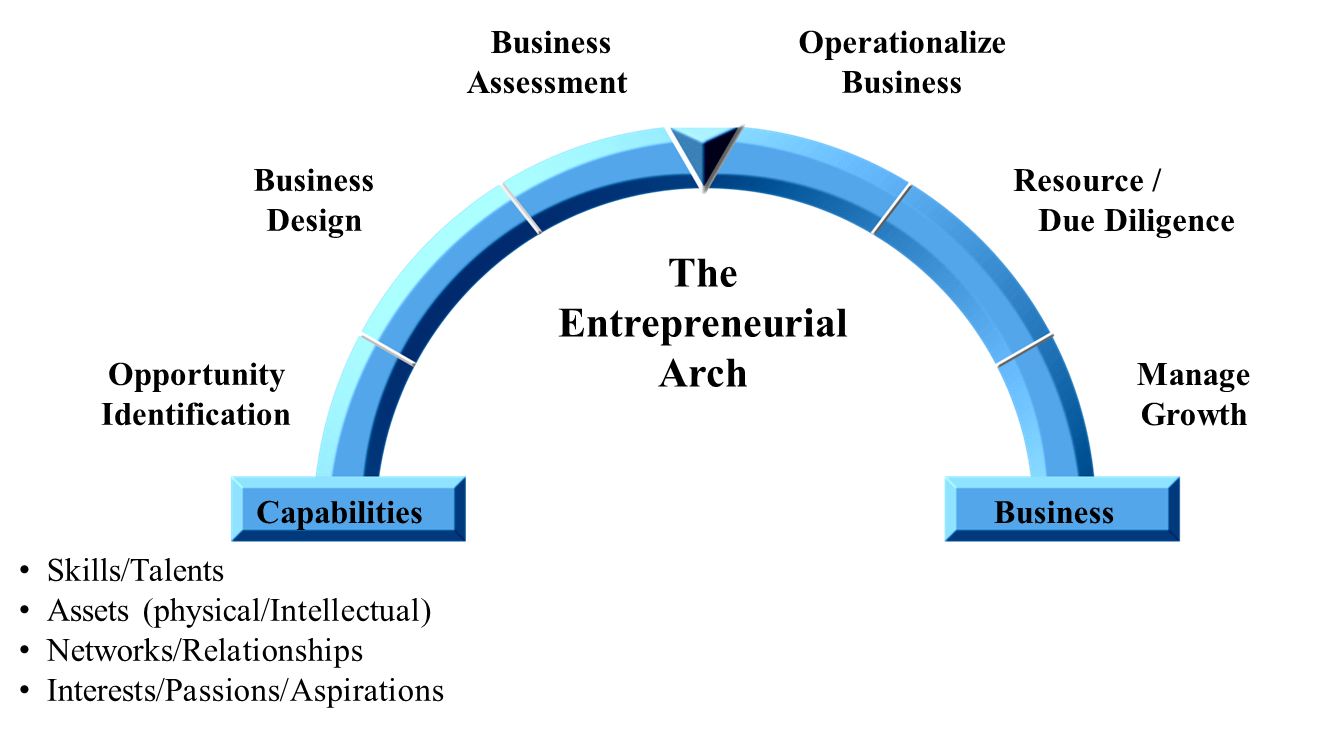 Corporate Renewal
How to best leverage your expanded capability set?
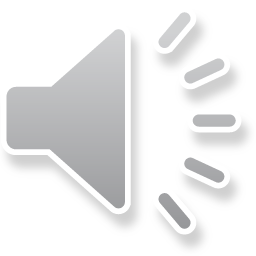 13
[Speaker Notes: As a company grows and gains experience, it acquires new capabilities.  During renewal, the company re-assesses its entire new capability set and starts all over at the beginning of the Arch.  Renewal is similar to capability adjacency, but broader as the firm is not simply leveraging its core capabilities (as Dyson did), but all their newly acquires ones as well.]
Business Rule of 4s
Every Business has 4 components
Motivation to change (what problem are you trying to solve)
Person or group that the business SERVES (book says “owner” of the problem the business addresses)
Activity (what will you do about the issue?)
Monetization (how will you make money doing this?)
Every business has 4 points-of-view
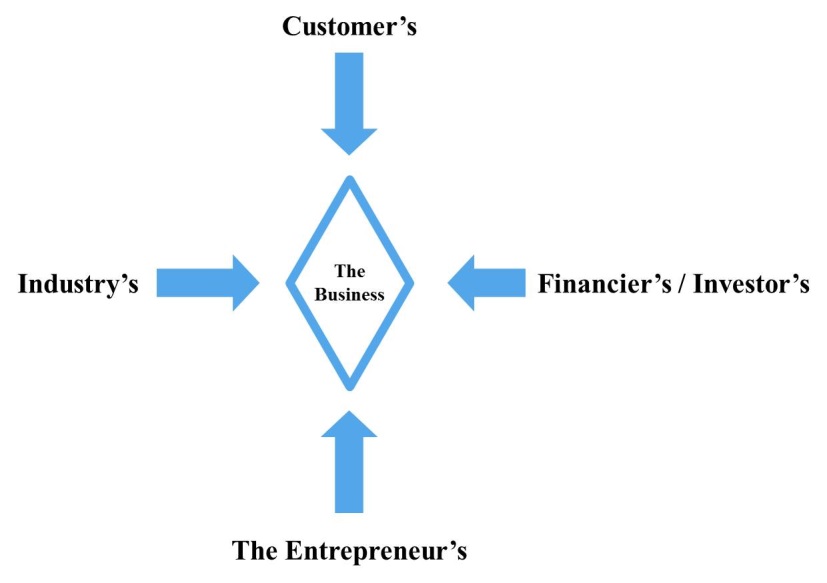 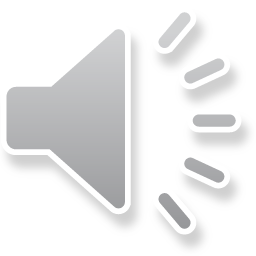 14
Zoom in on the “Who” the business serves   at four different levels
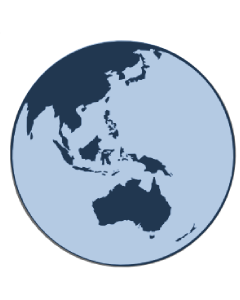 Who the business serves.
For an “innovation” this is the “Adopter”
(“Entrepreneural Arch” book says “owner of the problem” that business is serving… poor word choice)
Society
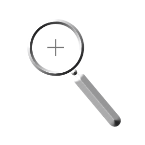 Industry (ecosystem or network of businesses)
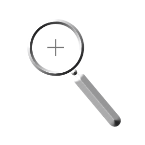 Addressable
Market
Industry
Segment
- Or -
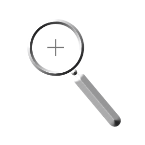 Customer
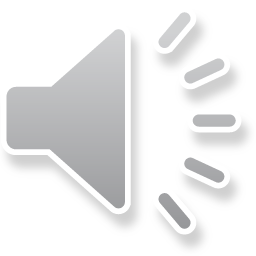 15
[Speaker Notes: At the most zoomed out level, “society” is the owner of the issue.  As you zoom in, the issue typically resides in a particular industry; further zooming in will narrow the issue to a particular industry segment, than ultimately to a specific customer.]
Every Business:  4 Components
Each Business Component can be zoomed in 
to 4 different levels by increasingly narrowing the field of view 
to reveal the specific elements at that level
Who the business SERVES
Owner (who)
Society
Industry
Industry segment*
Customer
Motive (why)
Macro Driver
General Problem
Specific Issue
Need/Desire
Activity (what/how)
Opening
Capabilities
Approach
Offering/Action
Monetization
Potential to create value
Create value
H. Value / Capture value
Revenue model
Margin Assessment
Investability Analysis
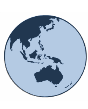 Zooming In/Out
* Or Addressable Market
16
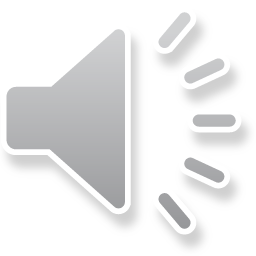 [Speaker Notes: Looking at the four levels of zooming in for all four components of a business is captured in this table.  At the most zoomed in level there is a customer with a specific need/desire, a specific offering that is created by specific actions to address the customer’s need/desire.  The monetization component has three elements at this most zoomed in level:  Revenue model, product margin assessment and an investability analysis.]
Every Business:  4 Components
Each Business Component can be zoomed in 
to 4 different levels by increasingly narrowing the field of view 
to reveal the specific elements at that level
Who the business SERVES
Owner (who)
Society
Industry
Industry segment*
Customer
Motive (why)
Macro Driver
General Problem
Specific Issue
Need/Desire
Activity (what/how)
Opening
Capabilities
Approach
Offering/Action
Monetization
Potential to create value
Create value
H. Value / Capture value
Revenue model
Margin Assessment
Investability Analysis
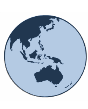 Zooming In/Out
* Or Addressable Market
These are people you are serving and the reason they need/want help (lie OUTSIDE your organization)
These are about YOUR Business
(INSIDE your organization)
17
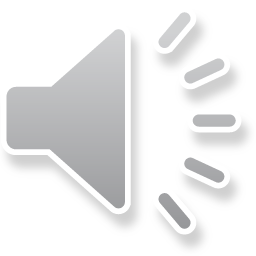 [Speaker Notes: Looking at the four levels of zooming in for all four components of a business is captured in this table.  At the most zoomed in level there is a customer with a specific need/desire, a specific offering that is created by specific actions to address the customer’s need/desire.  The monetization component has three elements at this most zoomed in level:  Revenue model, product margin assessment and an investability analysis.]
Moving Across the Arch’s Discovery Section…
…Means Zooming In on the Components
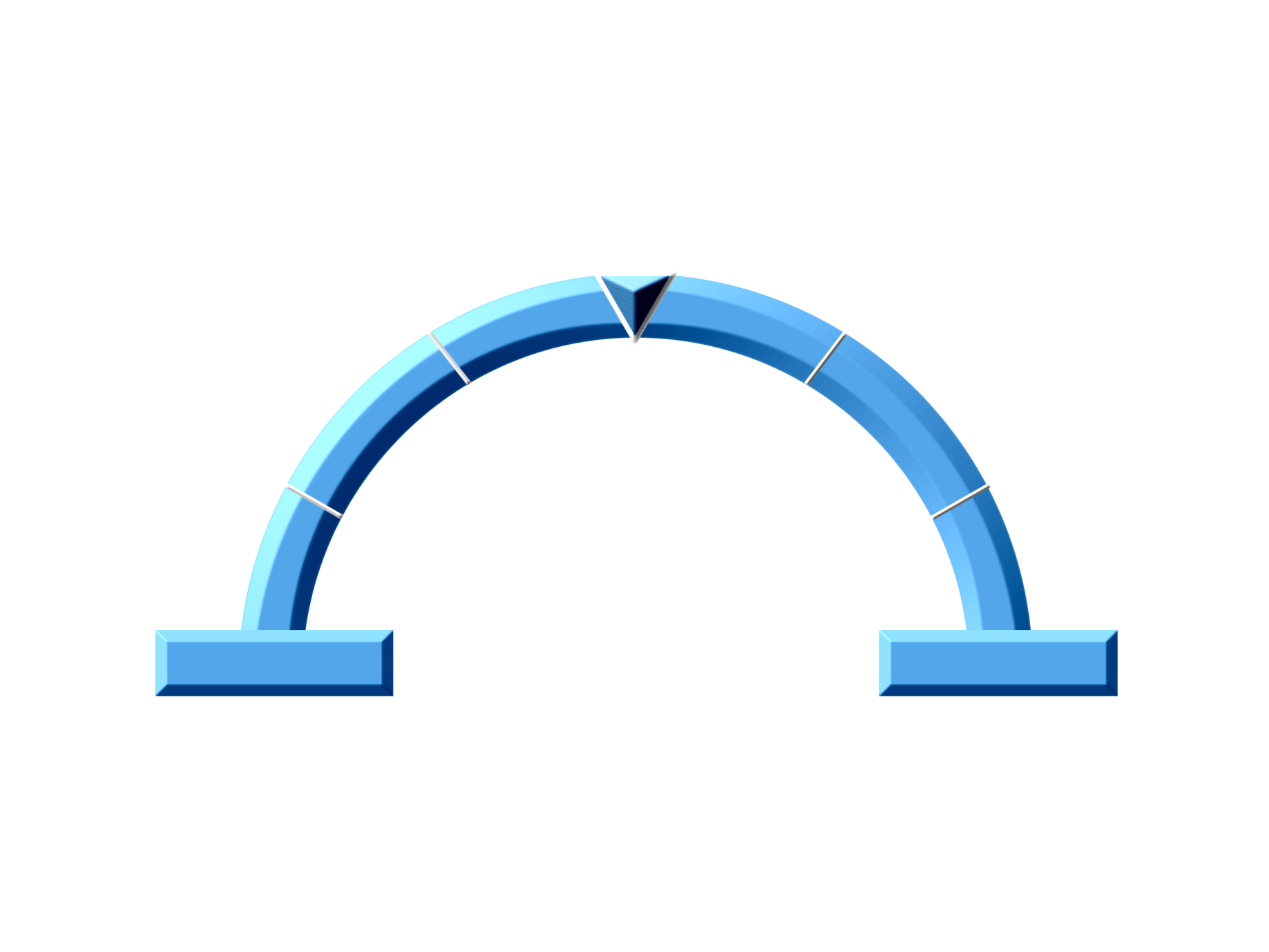 Business
Assessment
Business Design
Opportunity
Identification
Capabilities
Who the business SERVES
Owner (who)
Motive (why)
Activity (what/how)
Monetization
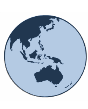 Zooming In/Out
18
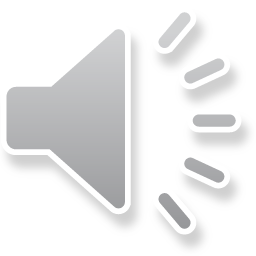 Business Discovery
Opening
7 Sources of Innovation
Potential for you to create value
Opening and alignment with your capabilities
High-value problem (Problem worth solving)
Industry Analysis; Value System Assessment
Potential to capture value
Strategy, Industry Analysis, Porter’s 5 Forces, Position for Value Capture (PVC)
Investable
Will it be worth more than it costs to build?
19
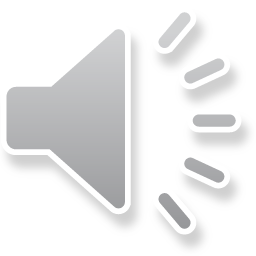 Macro drivers that create openings:Drucker’s 7 Sources on Innovation
Unexpected Occurrences
Believed the drug would reduce blood pressure, and it grew hair!
Incongruities
“Health care” is really about disease mitigation
Process Needs
Industry and Market Changes
Internet businesses changing the traditional retail landscape
Demographic Changes
Aging Baby Boomers are driving many healthcare/product changes
Changes in Perception
Attitude shifts, such as earth’s resources may not be infinite, influencing the “green” products revolution
New Knowledge
New technology enable new products (iPad)
20
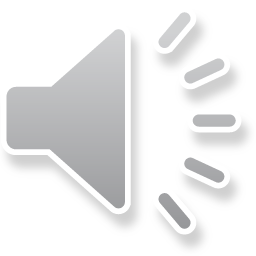 Ref.  Innovation and Entrepreneurship, Peter Drucker, 1985.
Business Discovery
Opening
7 Sources of Innovation
Potential for you to create value
Opening and alignment with your capabilities
High-value problem (Problem worth solving)
Industry Analysis; Value System Assessment
Potential to capture value
Strategy, Industry Analysis, Porter’s 5 Forces, Positioning for Value Capture (PVC)
Investable
Will it be worth more than it costs to build? (Assessment)
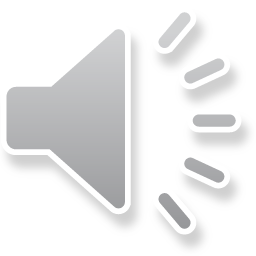 21
At the end of Opportunity Identification
What’s the problem?
Know the issue (not the specific customer need, but the higher-level issue)
Who owns the problem?  
What industry segment or market is struggling with this (again not all the way to customer yet, but a higher intermediate level)
What is your approach to solving this problem
Not a specific solution yet, but an approach
Can you create and capture value?
Approach align with your Capabilities?
If successful are you in a position to capture the created value?
(Who does the business serve?)
22
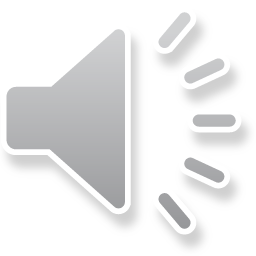 At the end of Opportunity Identification you know
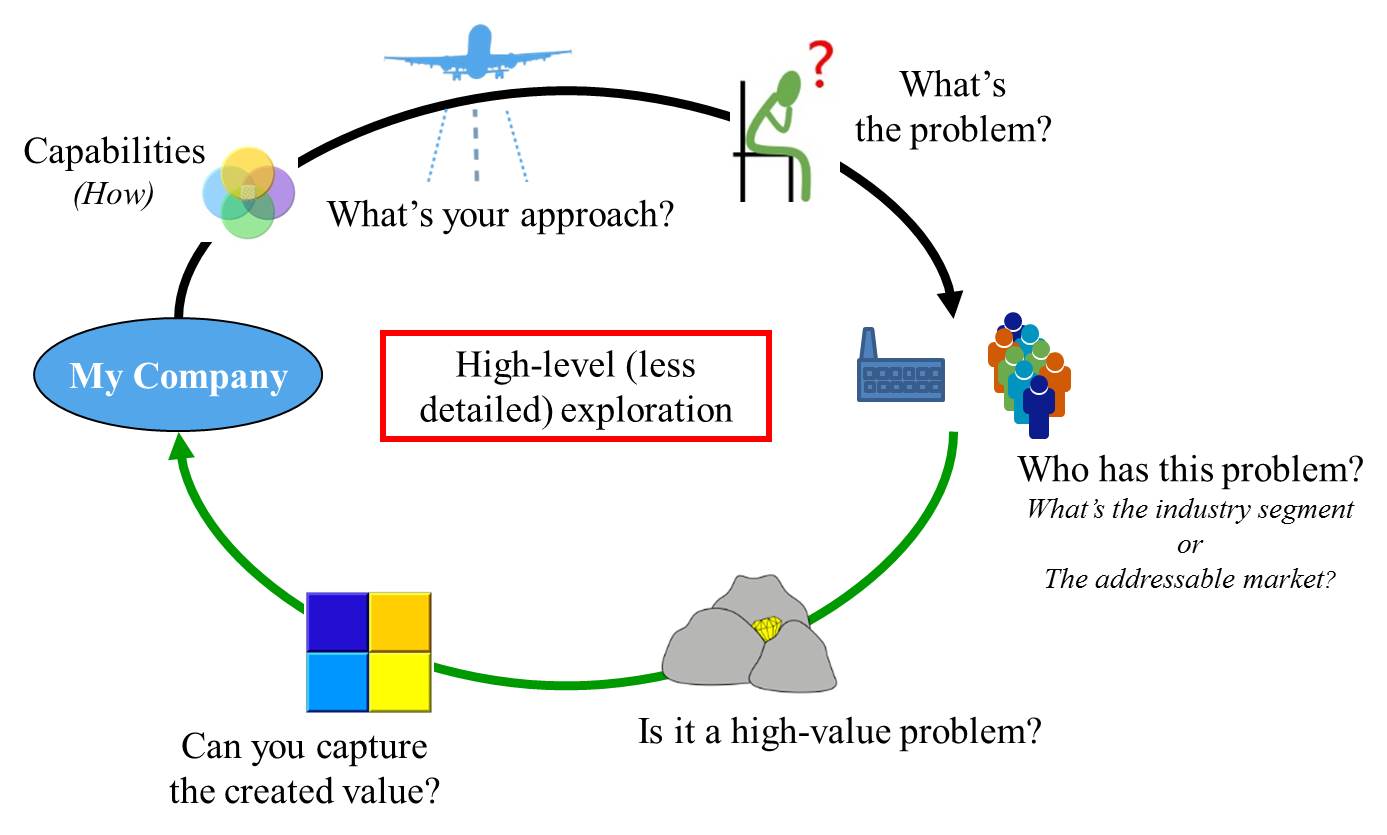 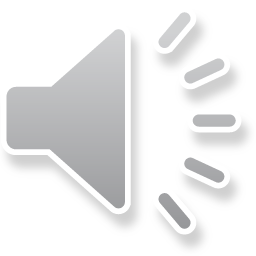 23
[Speaker Notes: Zooming out from the qualitative description of the business produces a high-level (albeit less detailed) look.  Zooming out widens the field of view while lessoning the amount of detail that can be observed.  An  approach to solving a problem is determined before a specific offering is detailed in the Business Design segment.  The customer is not known in detail, but the industry segment or addressable market that has an identifiable problem is known a the end of this level.]
At the end of Opportunity Identification you know
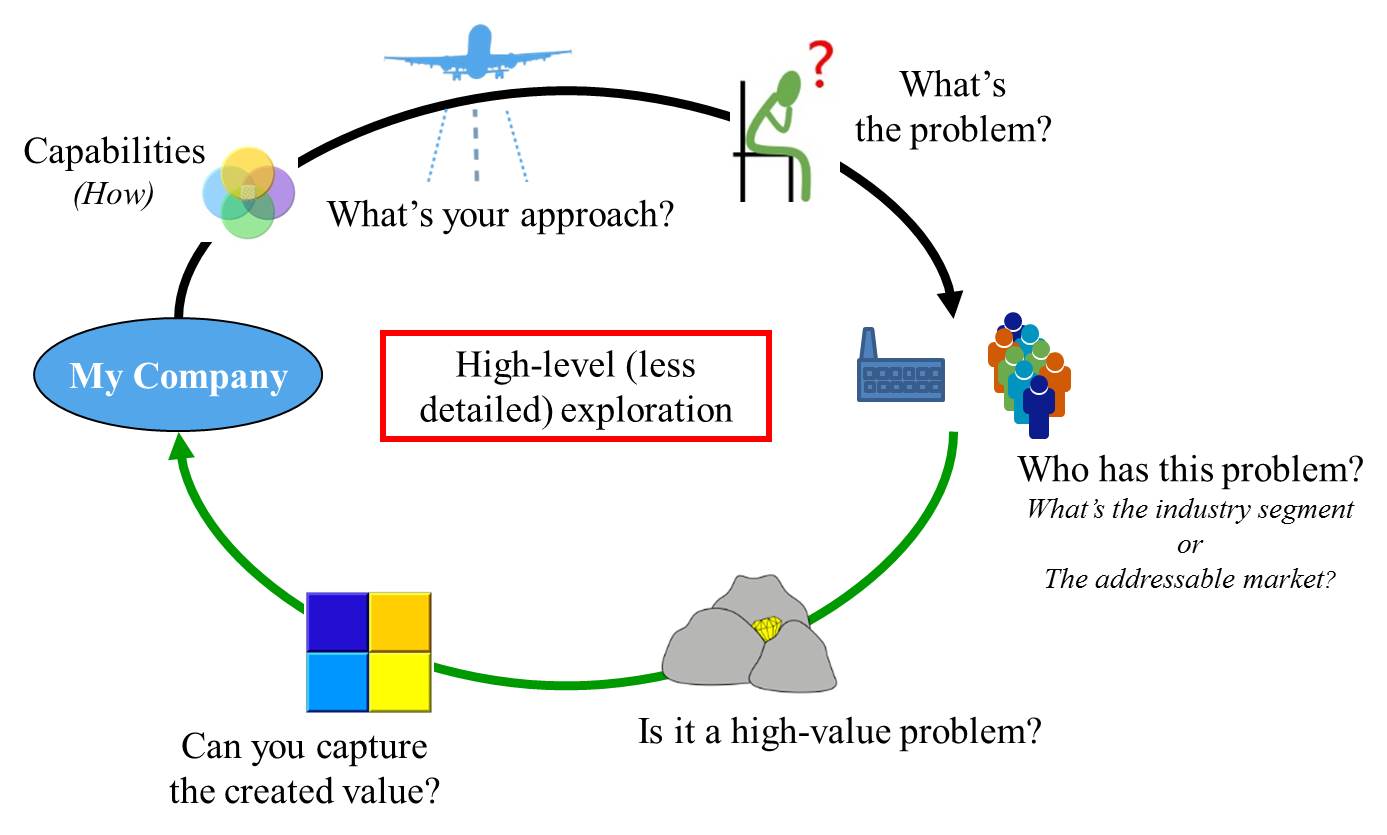 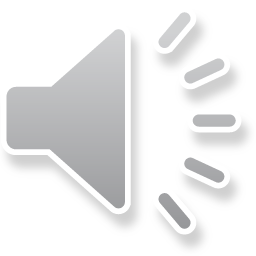 24
[Speaker Notes: Zooming out from the qualitative description of the business produces a high-level (albeit less detailed) look.  Zooming out widens the field of view while lessoning the amount of detail that can be observed.  An  approach to solving a problem is determined before a specific offering is detailed in the Business Design segment.  The customer is not known in detail, but the industry segment or addressable market that has an identifiable problem is known a the end of this level.]
Five generic approaches to Value Creation:Creating Value in an Existing System
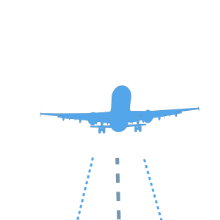 New product entry
essentially a “me too” product/service to those that exist, but with some advantage

Substitute product (different solution for same need)
Better, faster, cheaper, more convenient than existing product/service

Aggregation/Consolidation of a segment of the value chain

Collapsing multiple segments of the value chain

New Segment 
Creating efficiencies between existing segments
25
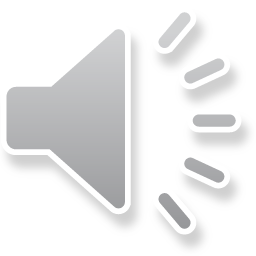 Business Design
Drill down on the identified opportunity

Qualitatively define the business
26
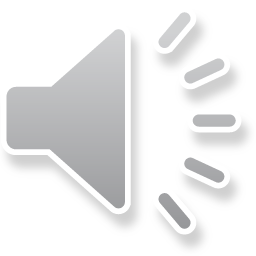 [Speaker Notes: Zooming down to the final view is done in two steps… a QUALitative look, followed by a QUANTitative examination.]
Business Design Output:    Crafting a High-level Business Framework
Business Construct
Activities (by you)
Offering:  
What precisely is your product/service?
Actions:  
What precisely does the company do?  
How does this leverage your Capabilities?
What activities do you leverage from the existing ecosystem?
Owner (of problem)
Who are your customers and collaborators?
What is your target persona? (Need-based market segment?)
Motive (of problem owner)
Why do your customers/collaborators buy your product / collaborate with you?
What value do you create/problem do you solve for the your customer and collaborator?
How does your offering compare to existing solution?
Monetization (by you)
How does your company make money (revenue model)?
Value capture mechanism?
Who has the problem? (Who does the business serve?
27
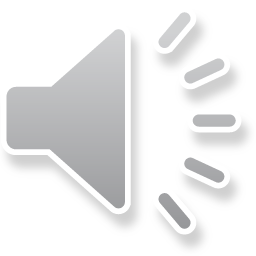 [Speaker Notes: The “business construct” is the qualitative view of the business model.  Not quite a business model, since it does not contain the quantitative parts (margins, investment).  Clearly articulating and assessing the qualitative before jumping into and assessing the quantitative helps avoid getting ‘lost in the numbers.’]
Business Design Output
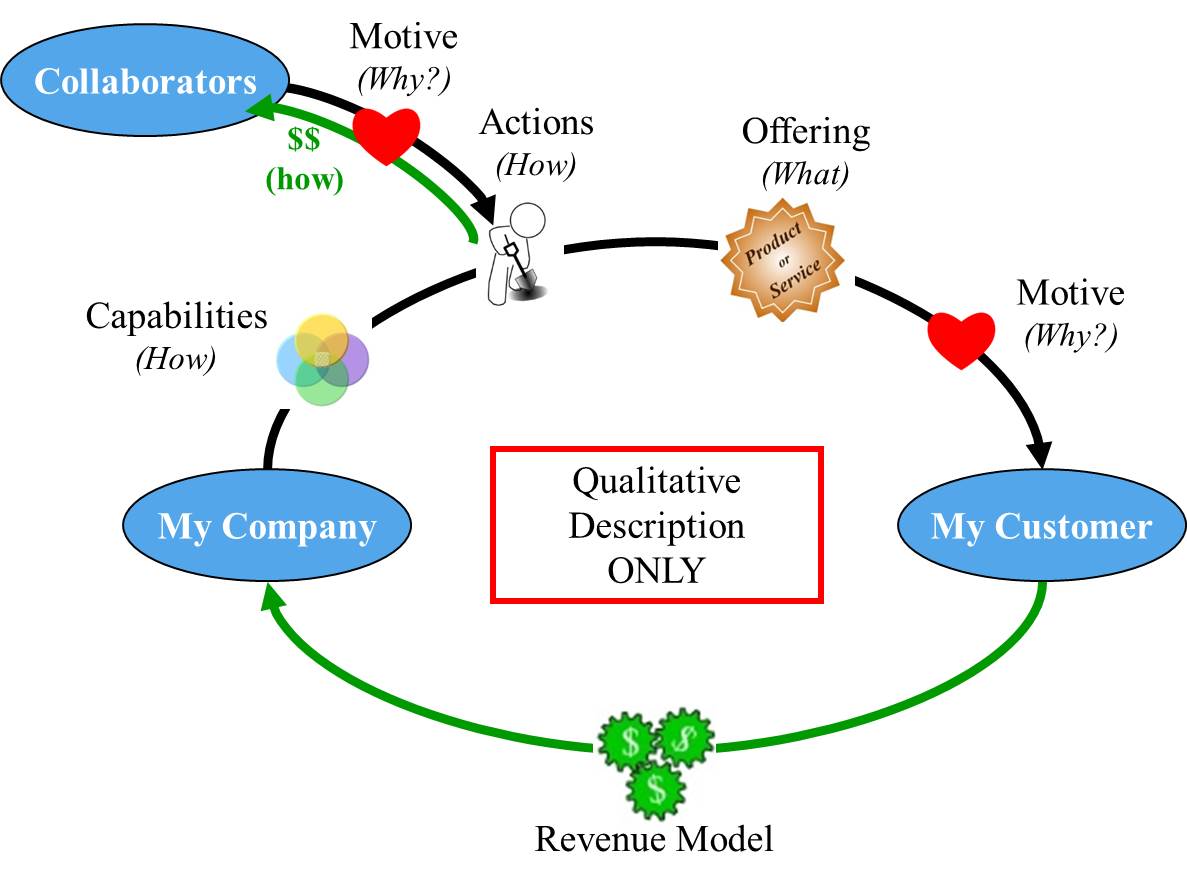 (i.e. Need/Desire)
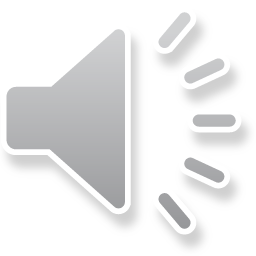 28
[Speaker Notes: This qualitative-only business description is not a complete business model.  At the University of Michigan, we have call this qualitative-business model the “Business Construct.”]
Position Statement for Customer
Clearly articulated positioning statement
For … (target segment / persona)
The … (product / service)
Satisfies… (most important user need)
By delivering... (key benefit or feature)
Through/via/created by our…  (underlying capability)

Example
For the small or home-based business owners 
Symantec Endpoint Protection Small Business Edition
Prevents cybercriminals from accessing and destroying your vital business information
By protecting your computers and servers
Through seamless, user-transparent updating of your machines with the most current antivirus, anti-malware technology updates
29
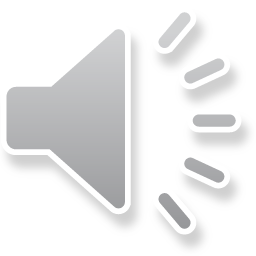 [Speaker Notes: Clear and precise position statements can also be written at this stage.  Both for customer and collaborators (see next slide)]
Business Assessment
Quantify the designed business
Compete the business model
Customers (Quantified the number)
Understand their need/desire
Defined the business’ offering and the activities that the business must perform in the creation and delivery of that offering to the customer
Defined and quantified the revenue model
Quantified the offering’s cost structure
Determined the investment required to build the business and the attractiveness of that to investors
At the end of this stage, you know precisely what you plan to do, but you have not yet operationalized it (defined precisely how you are going to do it).
30
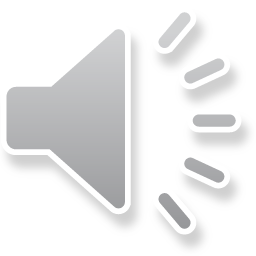 [Speaker Notes: Once you are satisfied that the qualitative is clear and makes sense (the PVC assessment looks good, for example), THEN you can proceed to the detailed quantitative analysis of a feasibility study.]
Business Assessment
Is it real?

Can we win?

Is it worth doing?

Under what conditions?

Are these conditions realistic?

What are the critical factors for success of this business?
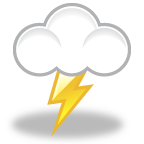 31
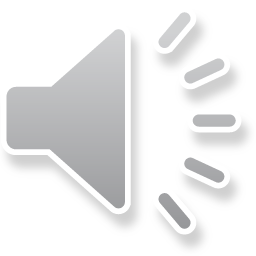 Executing Your Business
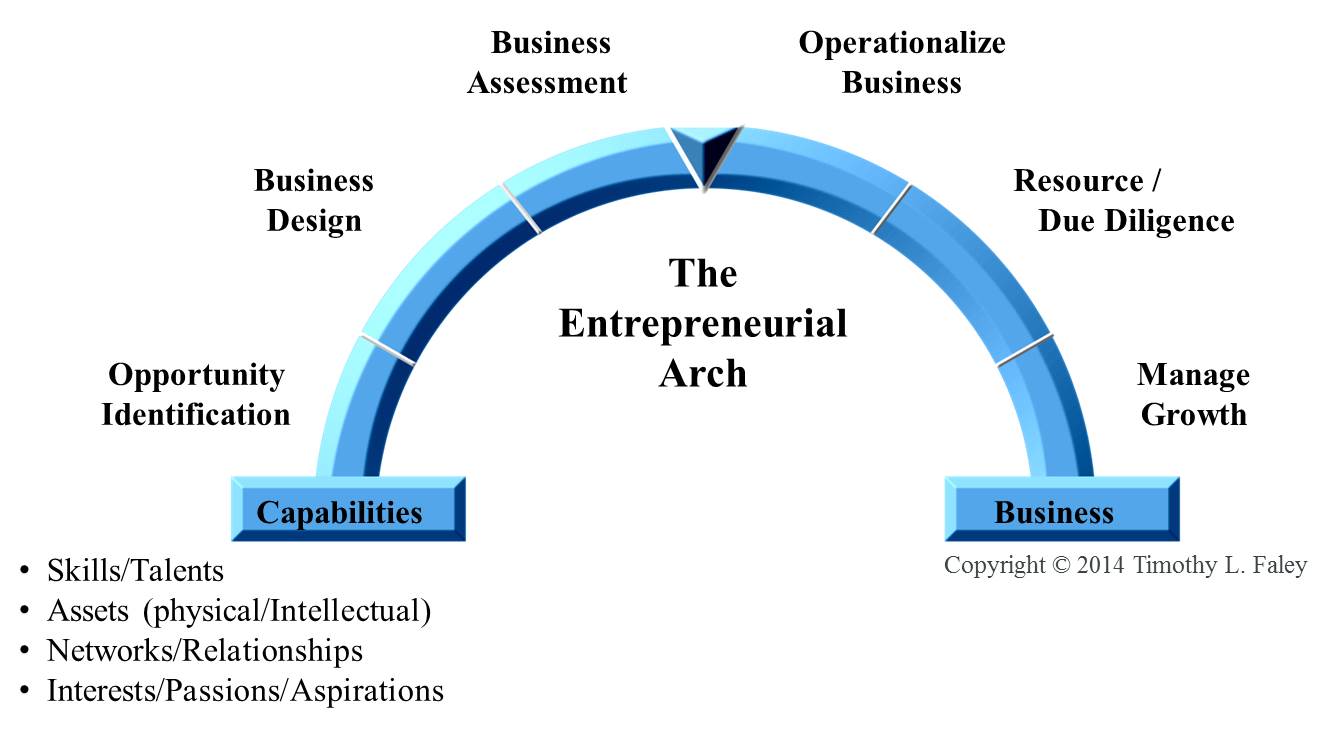 Business Execution
Plan, Launch, Grow
32
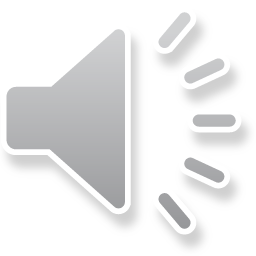 [Speaker Notes: Once past assessment and the feasibility study one is ready to determine how to execute the business.  The business model (now complete at the end of assessment) only tells you what type of business you desire to build.  It does not tell you HOW you will execute that business.  The first step in that executing is the plan.]
Operationalizing the Business
How are you going to execute the business model?
Business Model:  Architectural-level view of the firm versus  a strategic or operational one(1)
You have this at the end of Assessment Step
Business Plan:  Operating Document

Articulates methods for mitigating the risks
Cannot avoid risks, but can manage them (i.e. “mitigate” them)
(1) Ref:  Evolution of the Business Model, CH Leung, http://alexandria.tue.nl/extra1/afstversl/tm/leung2007.pdf
33
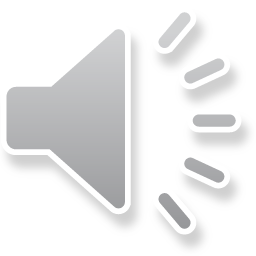 Resourcing the Business
Financial Capital
Plan and timing for acquiring

Human Capital
Plan and timing for acquiring
Expanding Capability Set
34
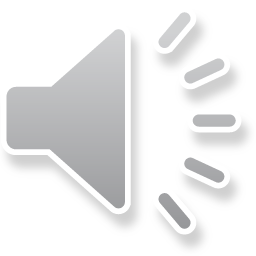 Managing Growth:  3 Forms to Consider
Personal
When do the needs of the business outstrip your personal skillset?

Product
How do you proliferate the product beyond the initial market segment?

Corporate
How to expand beyond your initial product?
35
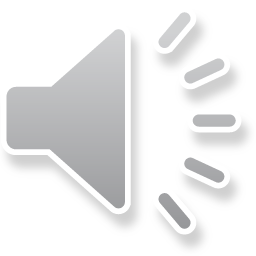 Corporate Renewal:  Back to the beginning
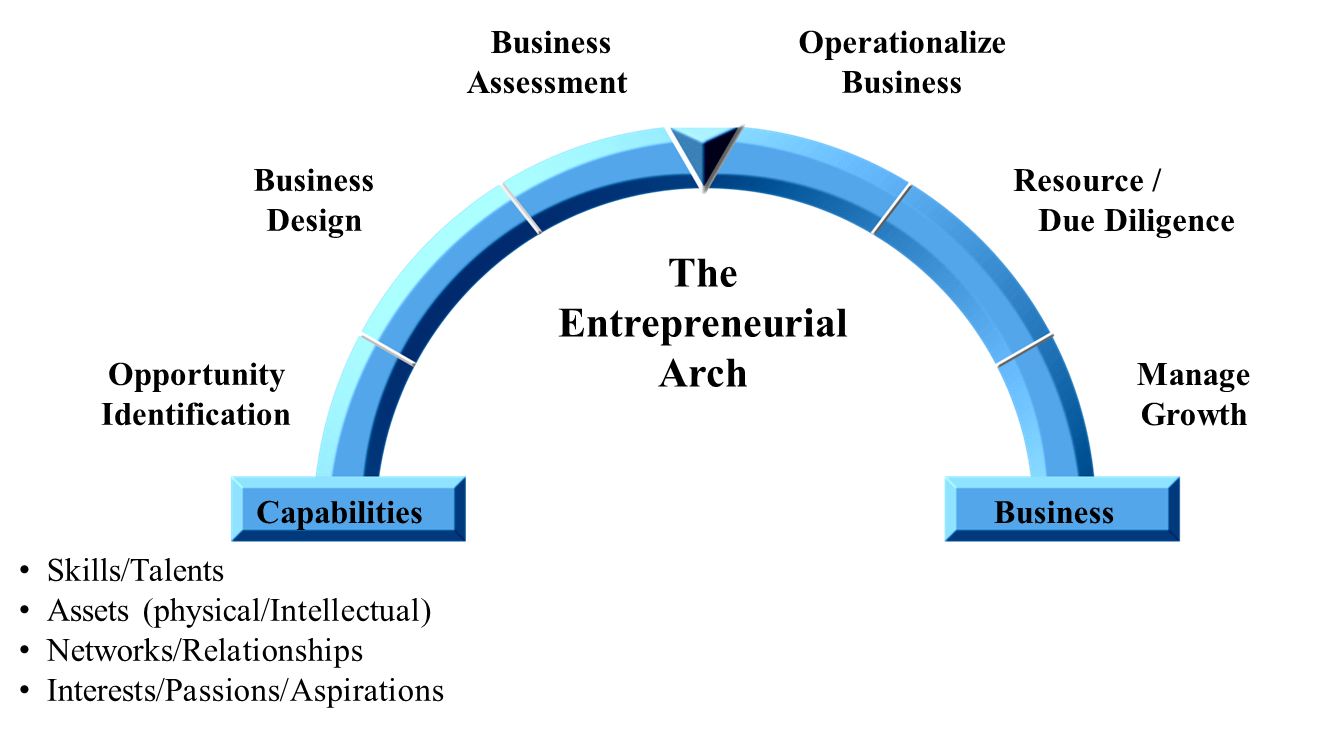 Corporate Renewal
How to best leverage your expanded capability set?
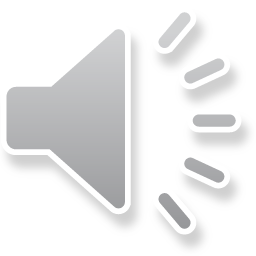 36
[Speaker Notes: As a company grows and gains experience, it acquires new capabilities.  During renewal, the company re-assesses its entire new capability set and starts all over at the beginning of the Arch.  Renewal is similar to capability adjacency, but broader as the firm is not simply leveraging its core capabilities (as Dyson did), but all their newly acquires ones as well.]
Quiz #3 on Session 07
Read Chapter 1 of the Textbook (“The Entrepreneurial Arch”

Take the quiz:

Goal Date: See syllabus

Last Date (drop-dead date): see syllabus
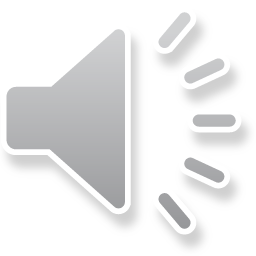 37
Questions?
E-mail me with any questions you may have.
TFaley@UVI.edu
Put “ENT 205” in the subject line of the e-mail!
38
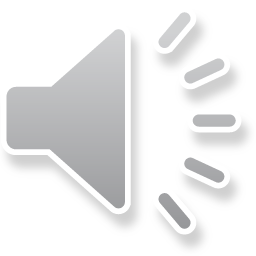